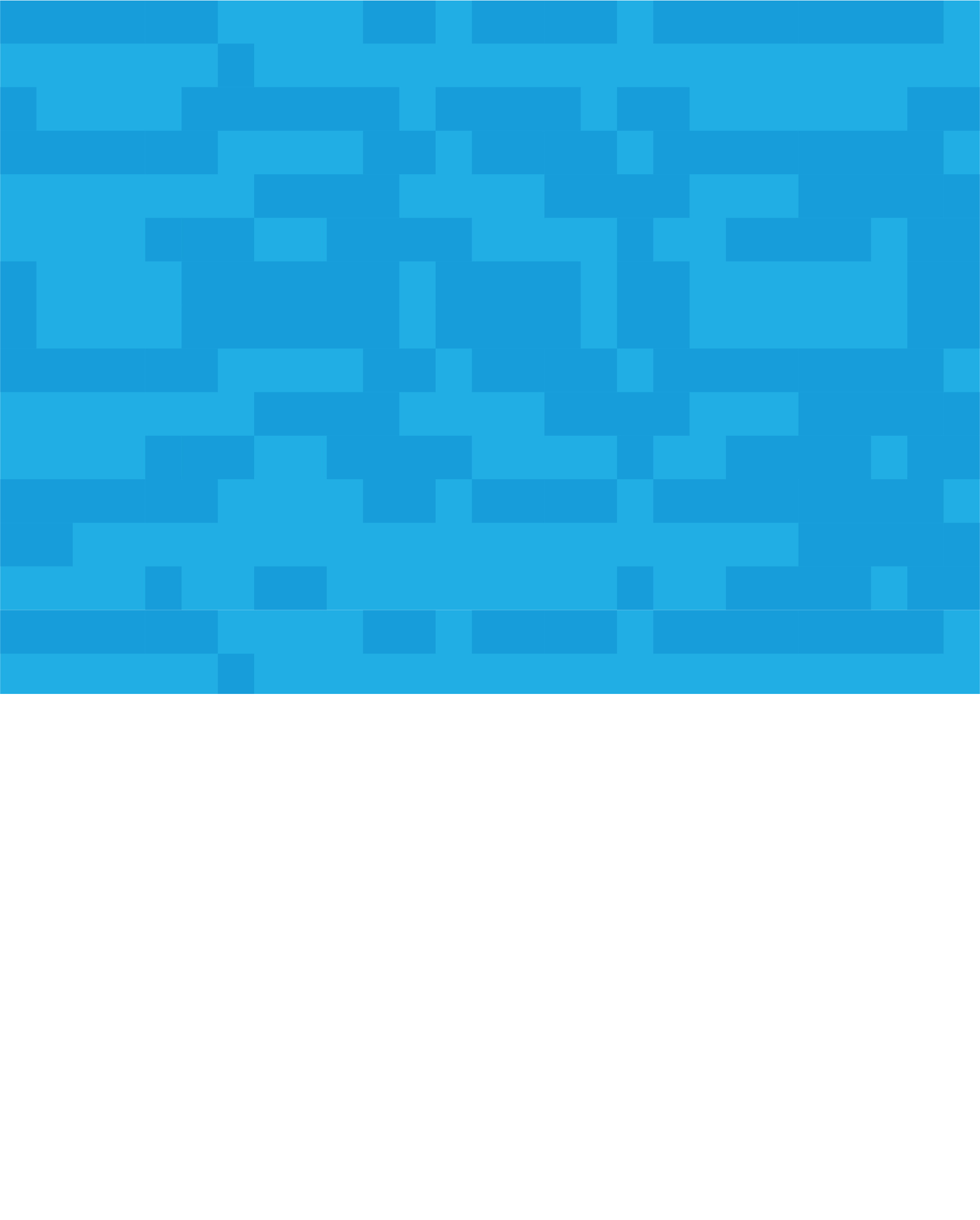 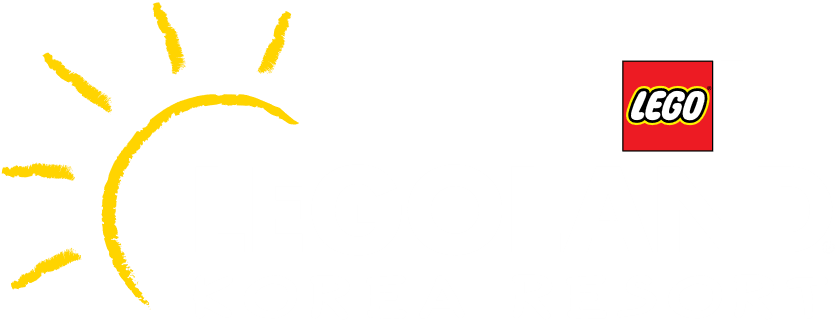 Hotel Show & Entertainment
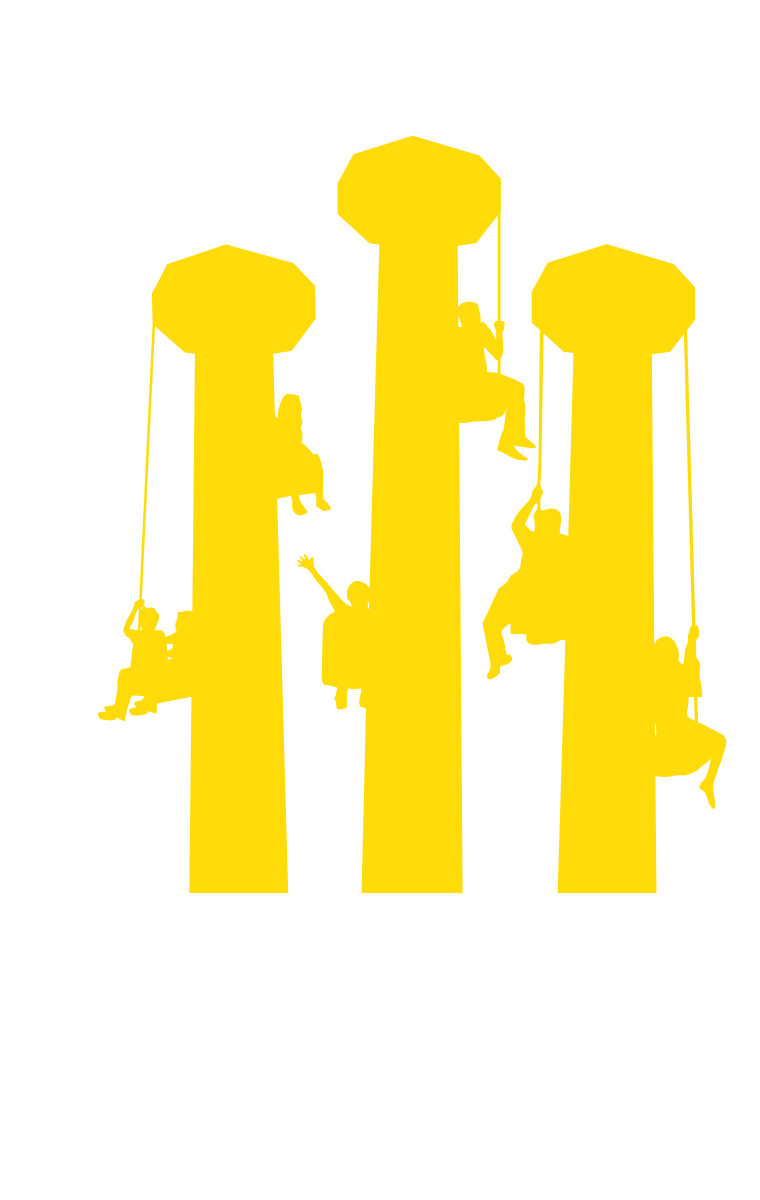 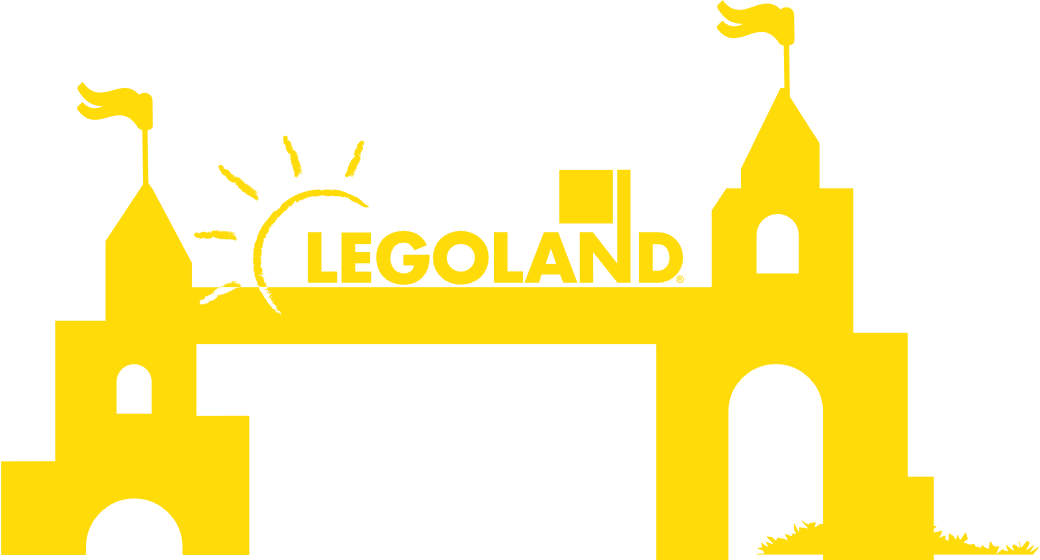 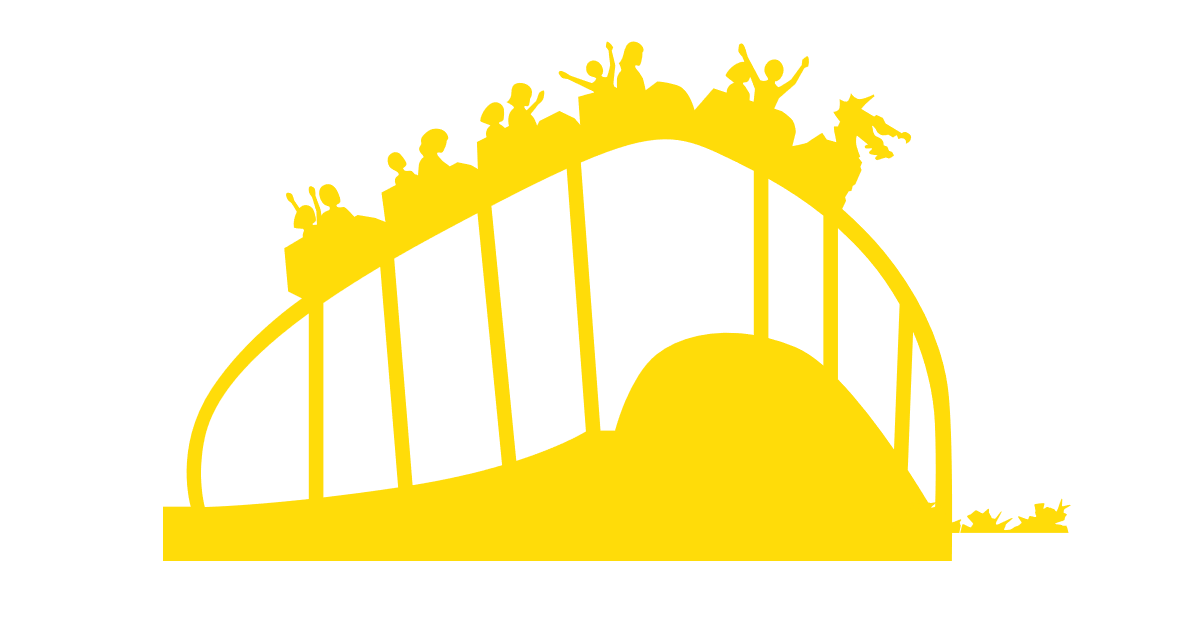 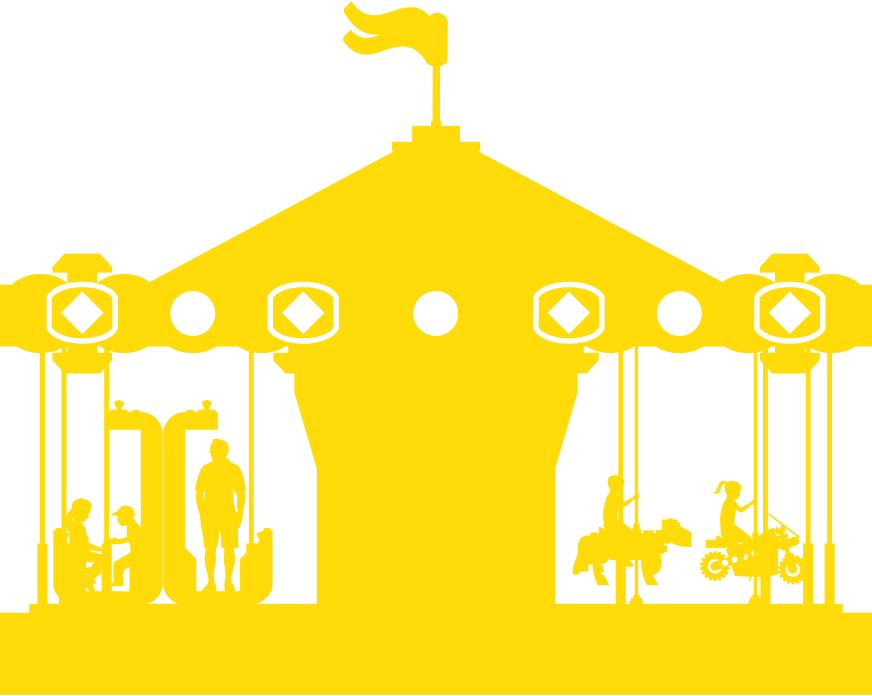 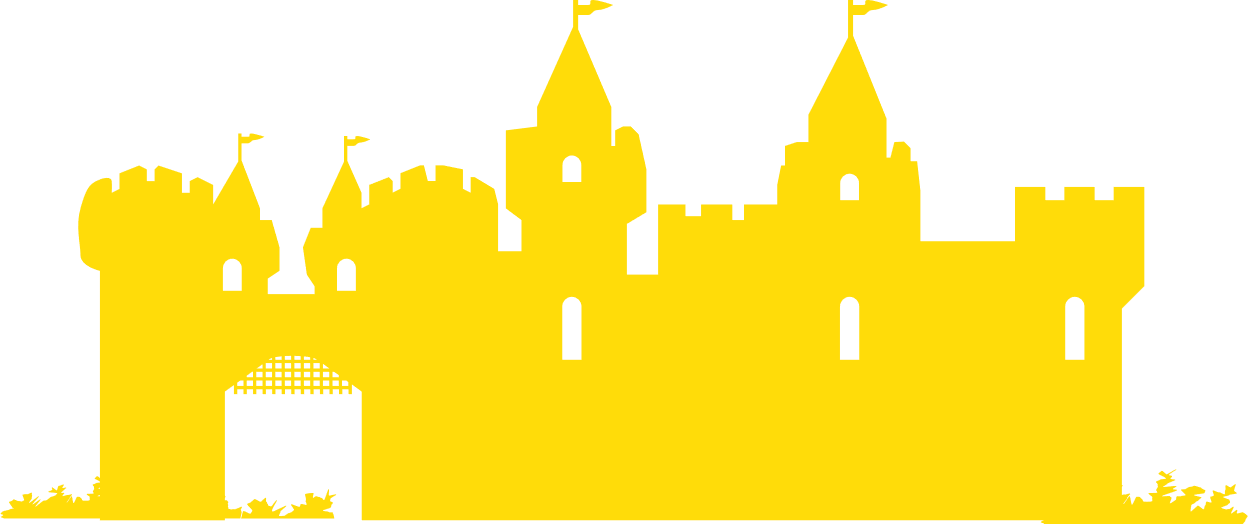 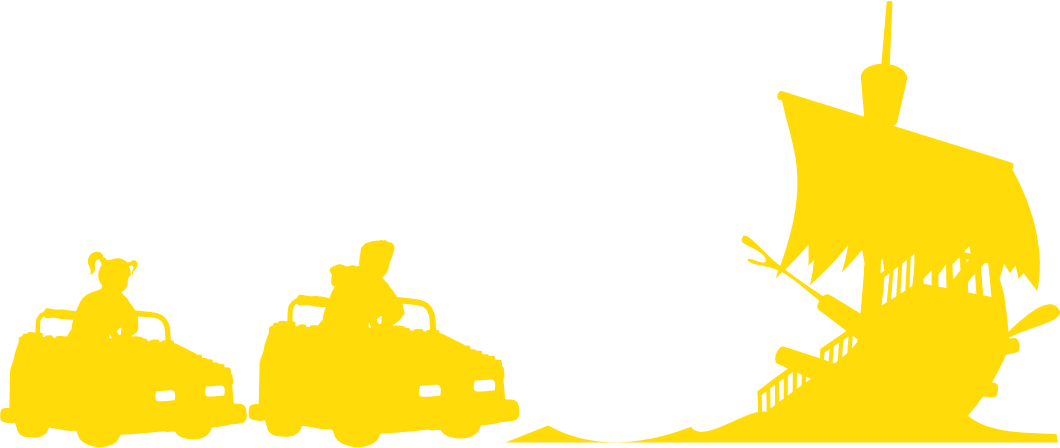 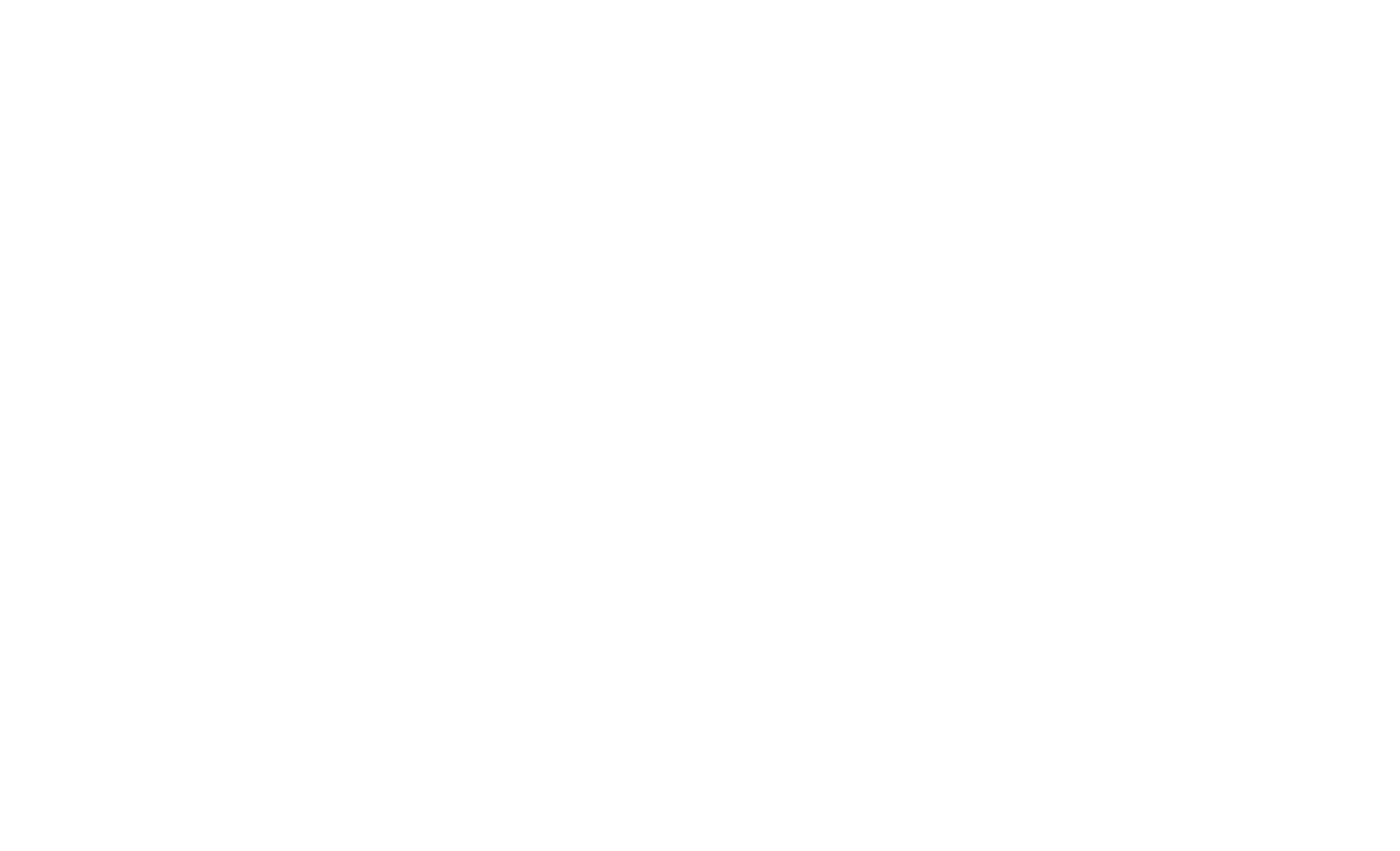 ©2023 The LEGO Group. LEGOLAND is a part of Merlin Entertainments plc.